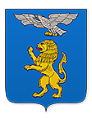 Динамика поступивших обращений через систему «Инцидент-менеджмент»
на территории города Белгорода за период с 2020 г. по 2023 г.
17270

2023 год
3153

2020 год
10570

2021 год
14205

2022 год
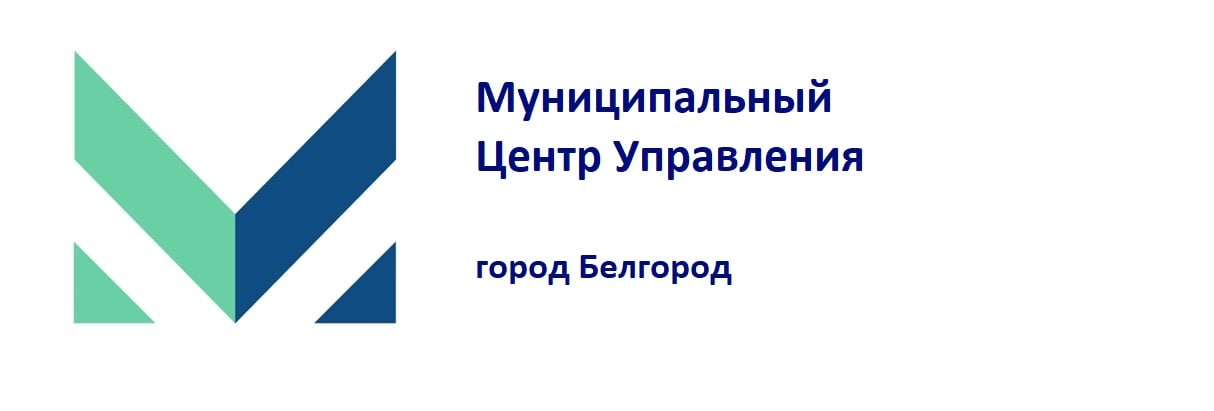